LASER MARK
INK MARK
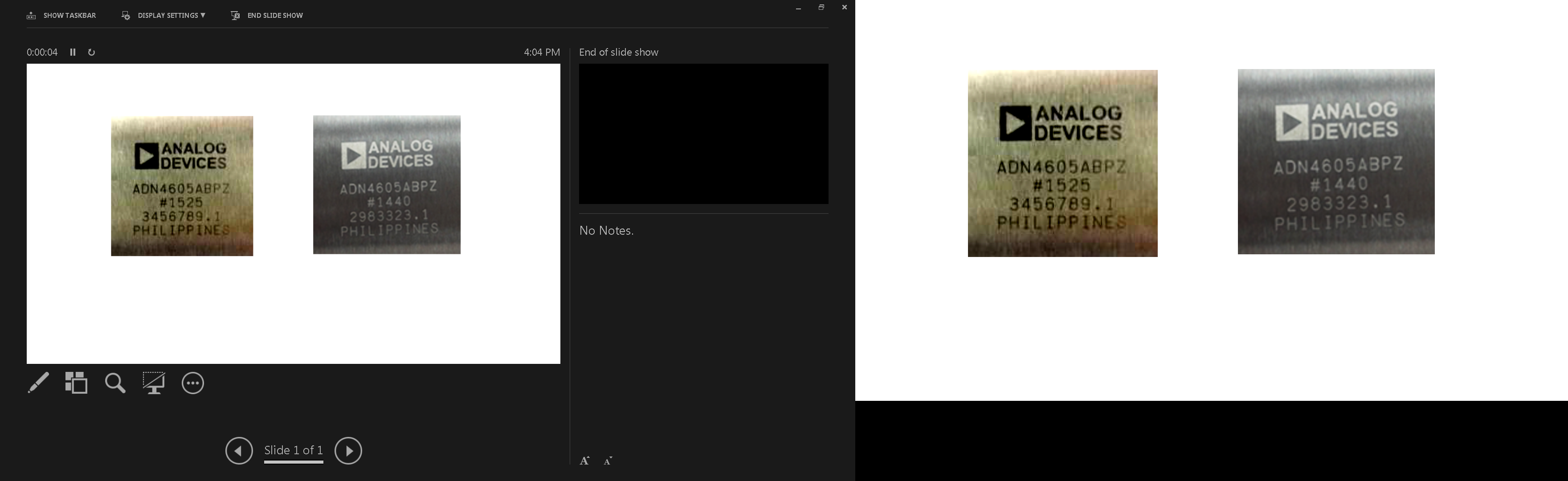